EL ÍNDICE DE COMPETITIVIDAD GLOBAL EN PAÍSES DE AMÉRICA LATINA
Un indicador que captura gran parte de los elementos estudiados en este capítulo en torno a la competitividad de un país y a su clima de negocios, es el Índice de competitividad global (ICG) desarrollado por el Foro de Economía Mundial (World Economic Forum) desde 2004.
Este índice (ICG) se basa en doce pilares, que proveen de un diagnóstico comprensible de la competitividad global de 133 países del orbe en distintos estadios de desarrollo.
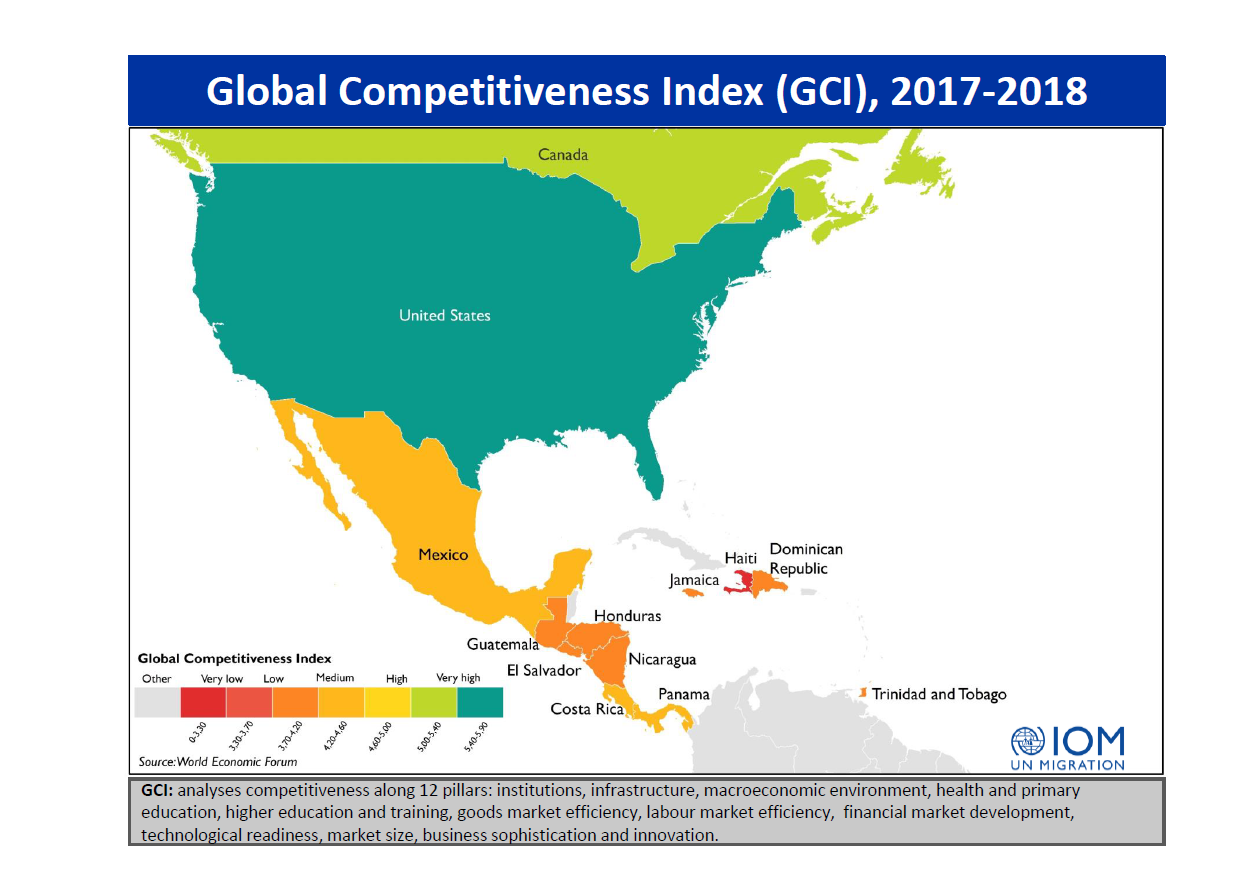 Los pilares analizados incluyen 110 indicadores vinculados a calidad institucional, infraestructura, estabilidad macroeconómica, salud y capital humano (educación primaria, educación superior y capacitación, entre otros), eficiencia del mercado de bienes, de factores y financieros, tecnología, innovación, talento empresarial y clima de los negocios, entre otros factores. Estas calificaciones se obtienen con base, tanto en información pública como privada que se obtiene mediante estudios específicos del organismo y de su red de institutos afiliados.